AI Claim Categorization as a Global Good
S. Dobre, D. Dobre, S. Srivastava

Global Digital Health Forum 2021 			07 December 2021
2
Content
What is openIMIS
Claim Adjudication
AI-based Claim Adjudication 
AI as a Global Good
Framing Questions
3
What is openIMIS?
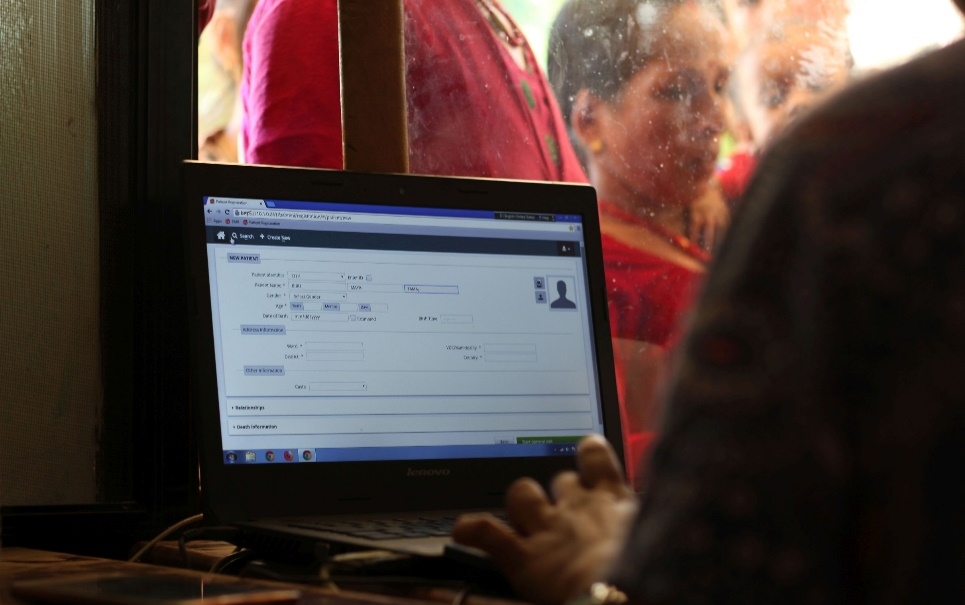 openIMIS is an
open source software for manging health financing processes. It helps digitzing the link between patients, providers and payers for health care.
It is supported by a
community of developers, users and implementers
With the joint mission to
Increase and improve universal health coverage (UHC)
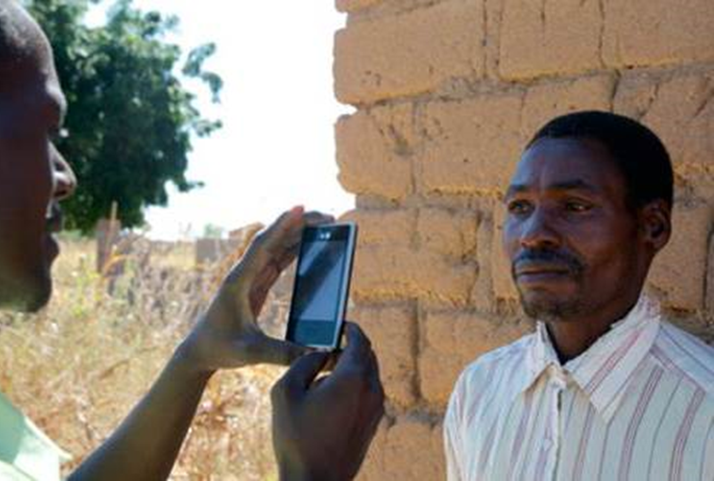 4
Where is openIMIS used?
Nepal
Chad
The Gambia
Djibouti
Cameroon
DRC
Tanzania
5
openIMIS Workflows
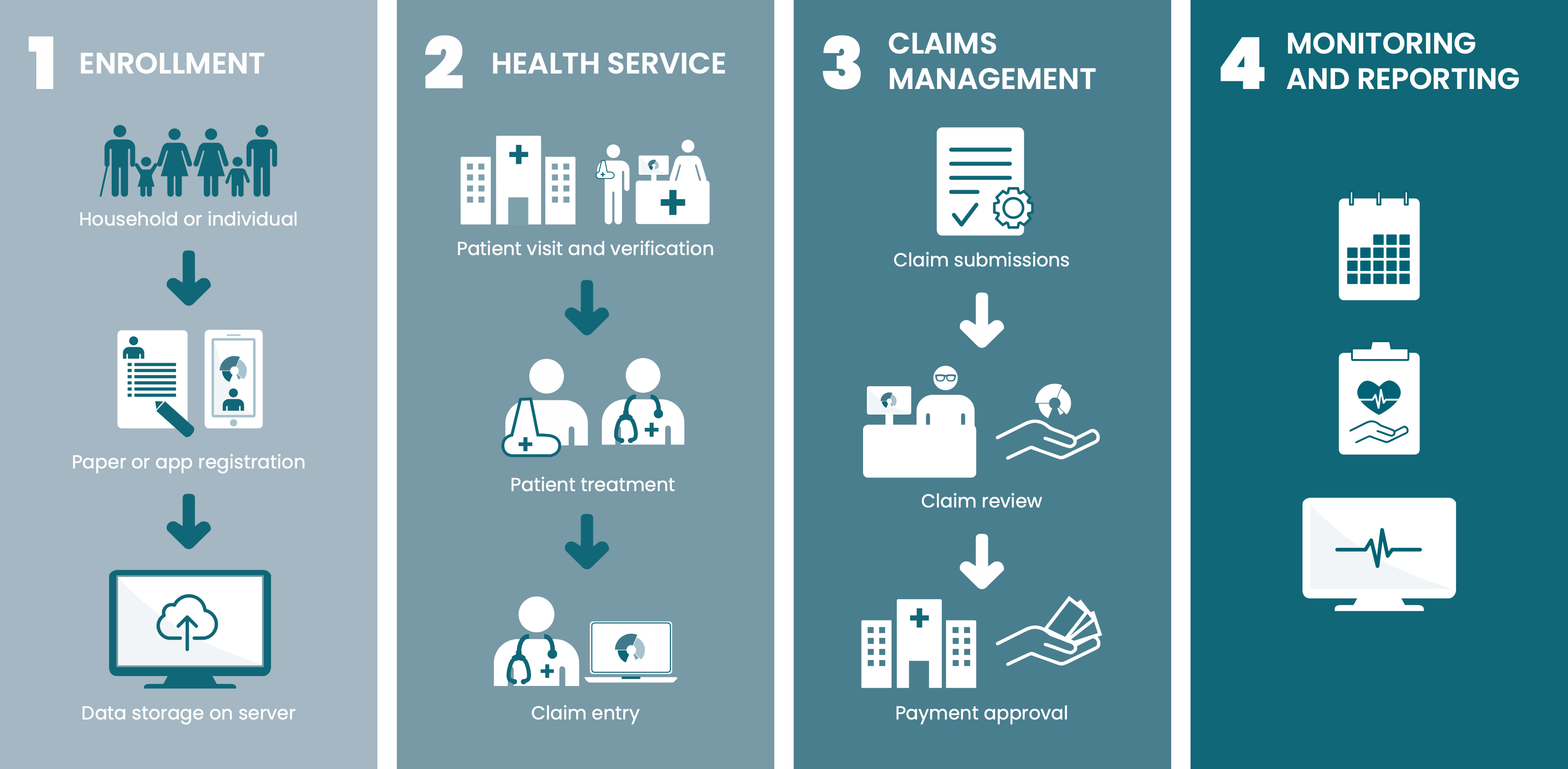 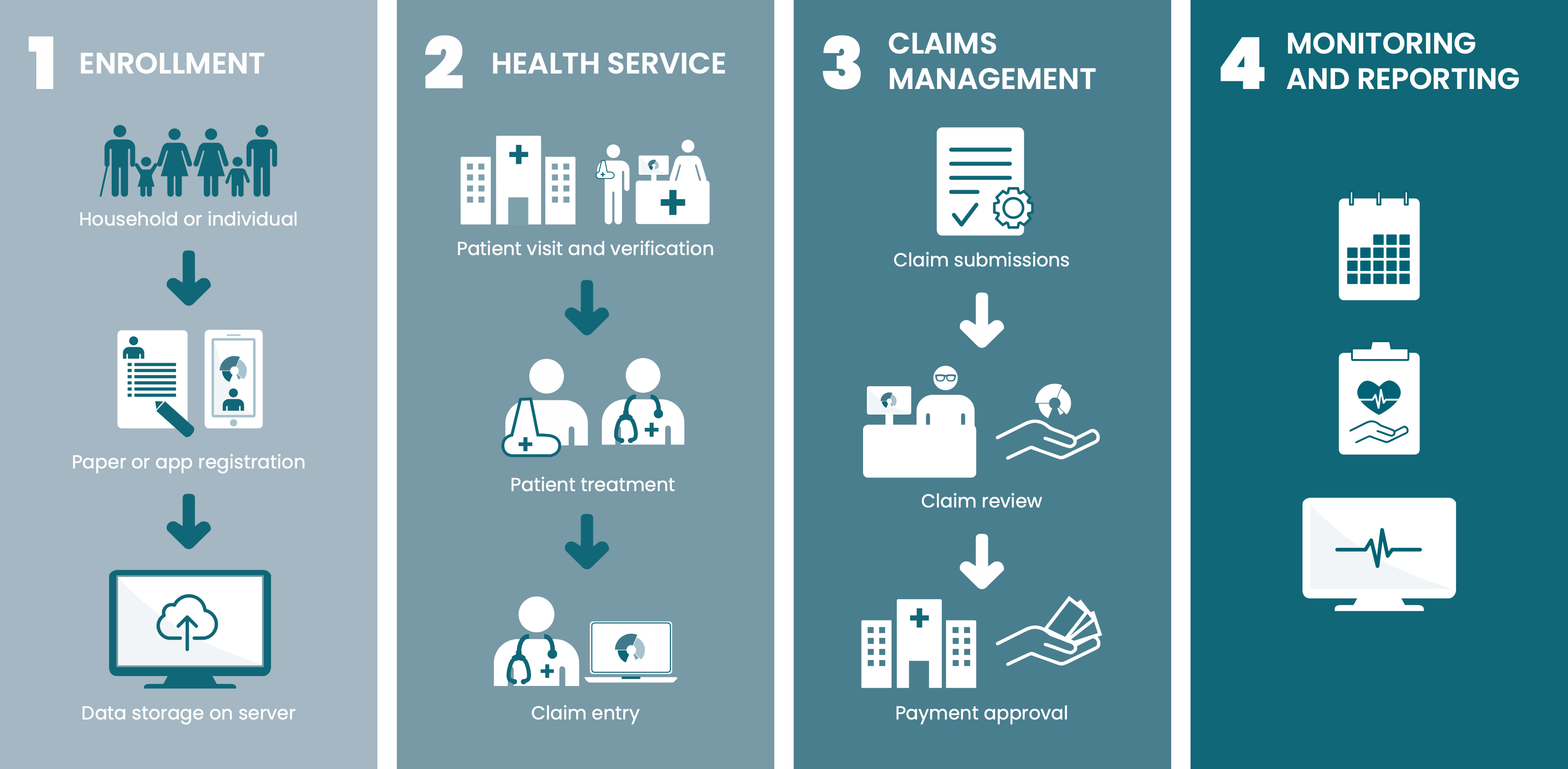 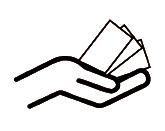 AI based claims adjudication
Claims Adjudication
7
Manual Claims Adjudication
Claims Submission
Manual Claims Evaluation
Payment
Claims Response
8
Problem: Number of Claims
5 953 640 Claims:
12 371 992 Medical Items
16 655 364 Medical Services
3 790 789 Insurees
780 Health Facilities
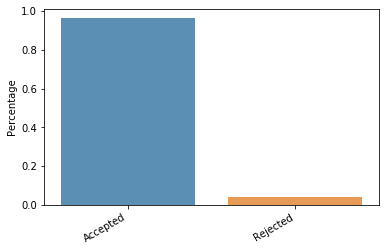 9
Bottelneck: Human Adjudicators
Estimation (openIMIS Nepal): 
1 officer = 100 claims per day max
Currently employed: 
16 officers = 1,600 claims per day
Needed: 
300 officer = 30,000 claims per day
Adding Rule Based Automation
11
Rule Based Automation
Aim: 
Reduce workload

Method:
Automatically reject formally incorrect claims
No manual verification of rejected claims

Formally this is already Artificial Intelligence (but not Machine Learning and not the hype thing)
Submission
Payment
Rules Engine
Manual Evaluation
Response
Adding Machine Learning
13
AI Supported Automation
Submission
Rules Engine
AI
Manual QA
Pay
Response
Gathering Data
CleaningData
Data analysis
Evaluation metrics and acceptance criteria
Training and evaluating ML model
Claim-AI module development
Claim-AI Quality monitor module development
User acceptance testing
14
openIMIS AI development process
Data gathering and preparation
AI input data model structure
Sanity check of the database
Process categorical data 
Data normalization 
Implementation of the AI algorithm
Al methods, model outputs and evaluation metrics
Development of the AI model
openIMIS modules development
FHIR Claim data for Claim-AI modules
openIMIS AI modules development 
openIMIS AI modules validation
User Acceptance Testing
15
Challenges on data analysis
Only 3.78% of labeled data is rejected, while only 2.29% has an associated rejection reason➩ dealing with highly imbalanced dataset, only specific AI models are adapted to this case
Rejection justifications are free non standardized text fields➩ need to process this information in order to extract rejection reasons and standardize the Justification/Adjustment field
Most of the features (fields) are categorical (non numerical values)➩ only specific AI models are capable to consider this
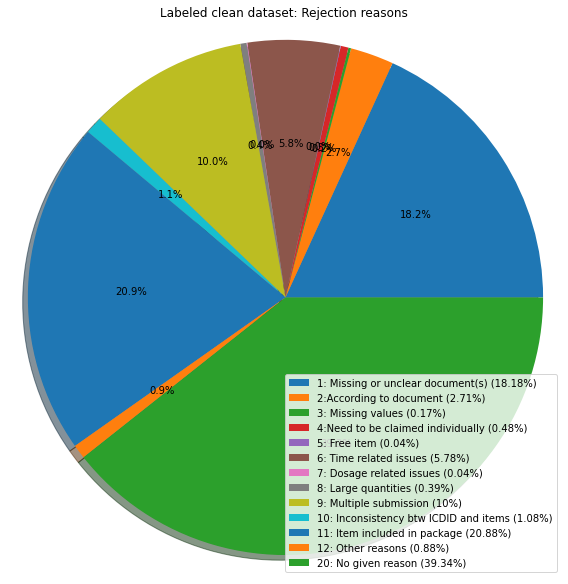 1
1
1
1
2
16
Final AI model
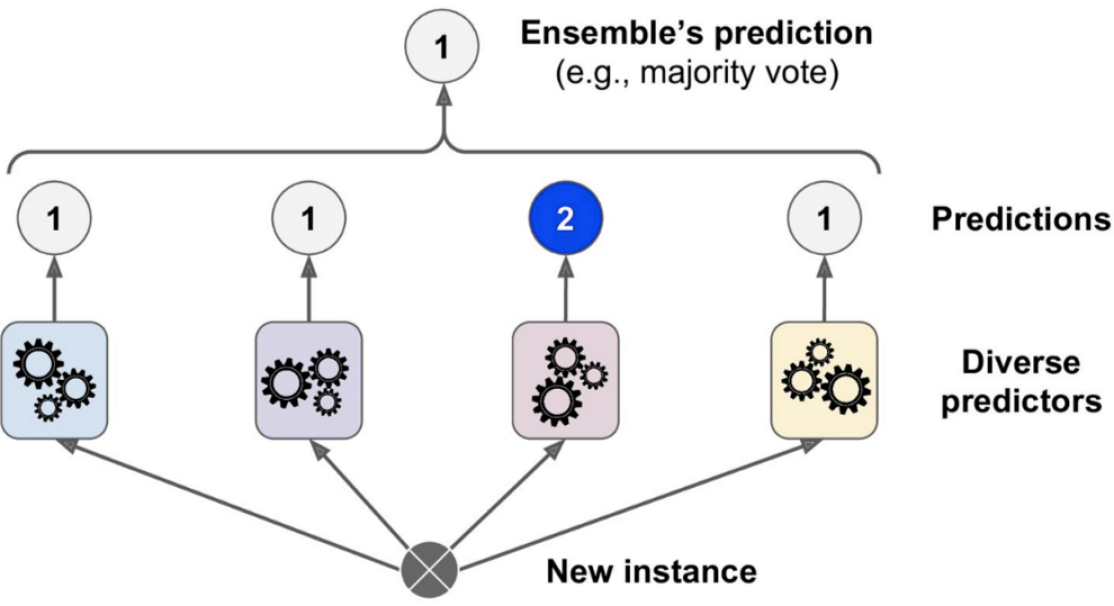 XGB
Decision
Tree
Random
Forest
Extra
Trees
Gathering Data
CleaningData
Data preparation
AI Model execution
User acceptance testing
Gathering Data
CleaningData
Data analysis
Evaluation metrics and acceptance criteria
Training and evaluating ML model
17
From research to production
Offline data
Normalization and categorization
Cleaning data conditions
Best AI model
Online data
AI as a Global Good
19
Architectural Integration
monolithic
modular
AI
openIMIS
openIMIS
Web User Interface
Web User Interface
Claims
UI
Business Logic
Business Logic
Claims
AI
Data Access Layer
Data Access
Claims
DA
Data Base
Data Base
DB
FHIR R4 Claim
AI input model
AI model execution
FHIR R4 ClaimResponse
20
FHIR standard as input and output data models
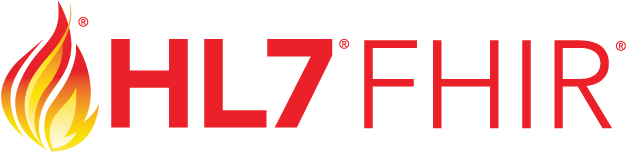 Based on openIMIS FHIR R4 module
Input data model: FHIR R4 Claim
Output data model: FHIR R4 ClaimResponse
FHIR Contained Resources are required to send all related data
Objective: 
Self contained module 
Allow integration with other health financing systems
openIMIS Claim-AI Module
21
openIMIS Claim-AI Architecture
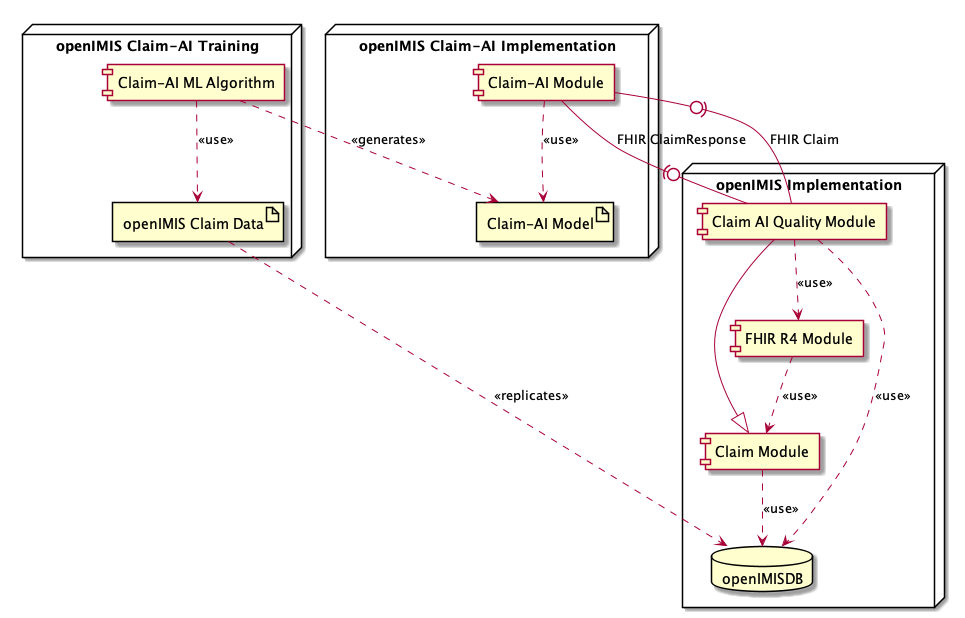 Open Source solution:
Claim-AI training algorithm
Claim-AI module 
Claim-AI Quality module
22
Customization & Packaging
Customization (Examples)
Claim (FHIR)
ClaimsResponse (FHIR)
Engine
Attributes
Categories
Age
Accepted
Diagnosis
Rejected
Claim Value
Trained Model

Monitoring & Quality Assurance
Gathering Data
User acceptance testing
AI Model execution module
Evaluation metrics Acceptance criteria
CleaningData
AI Model execution integration module
Operations
Training/evaluating ML model
Per project
Global Good
Data analysis
23
Product Value Chain
Data scientist
Data preparation
Data Scientist (automated)
AI Model development
IT Developer
IT developments
Implementer
Rollout
Thank you
Contacts SwissTPH:
Dragos Dobre (dragos.dobre@swisstph.ch)
Simona Dobre (simona@dobre.fr)
Siddharth Srivastava (siddharth.srivastava@swisstph.ch)
More information on openIMIS
Website: www.openIMIS.org
Wiki: wiki.openIMIS.org
Source code: github.com/openimis
Documentation: docs.openIMIS.org
Demo: demo.openIMIS.org
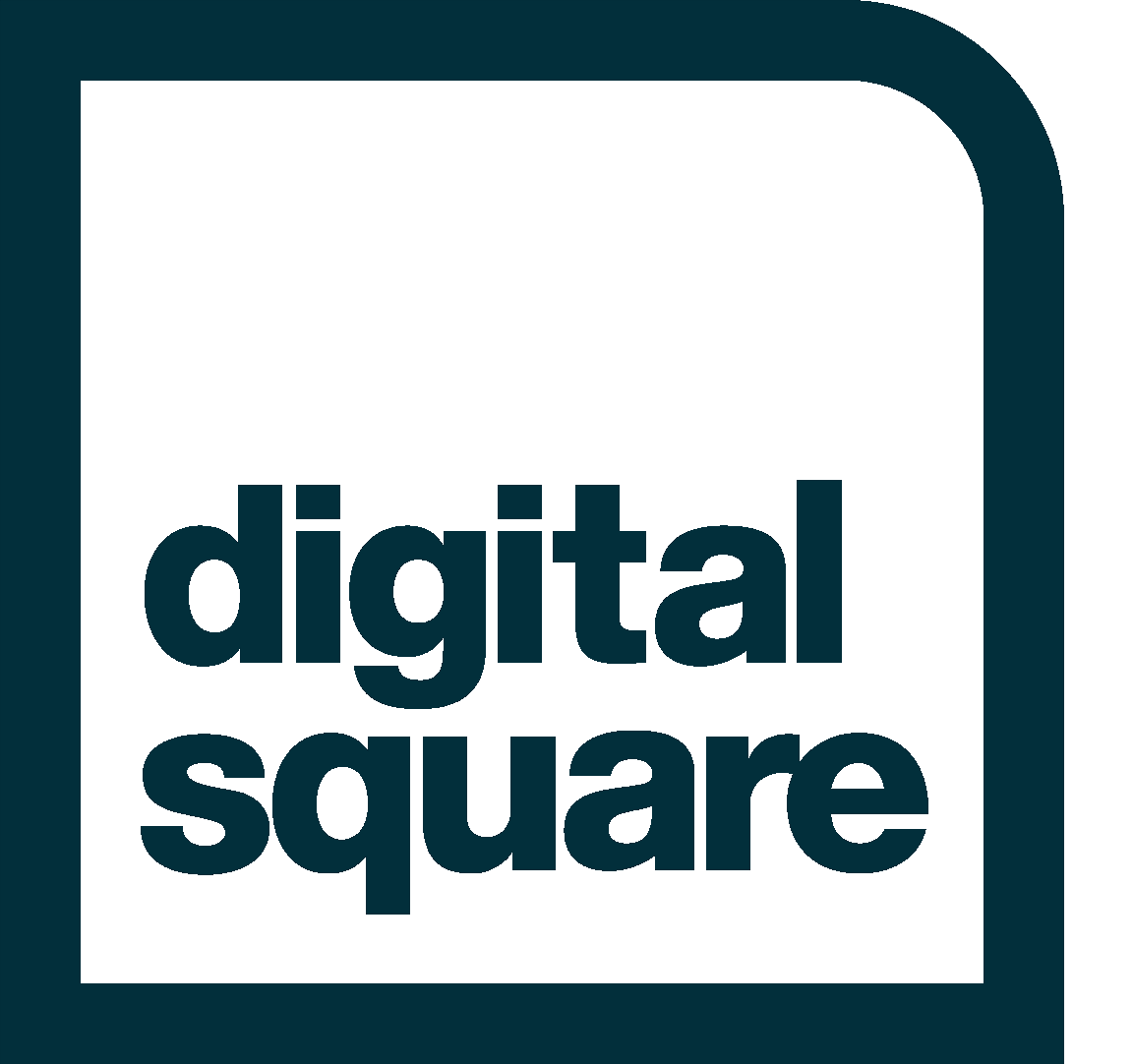 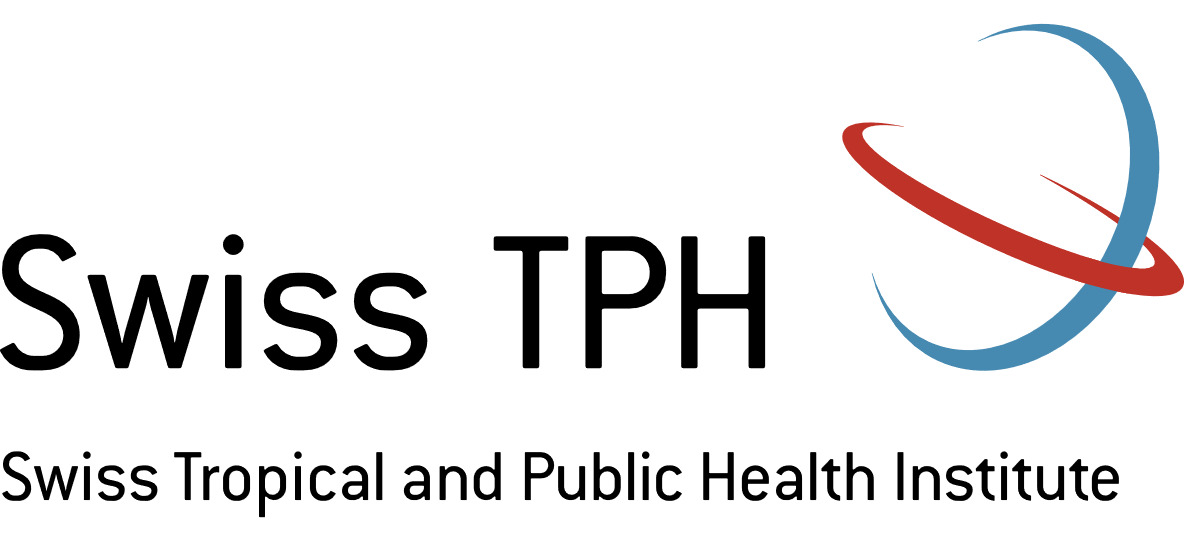 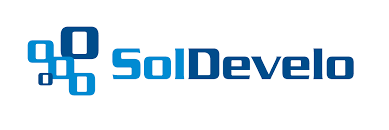 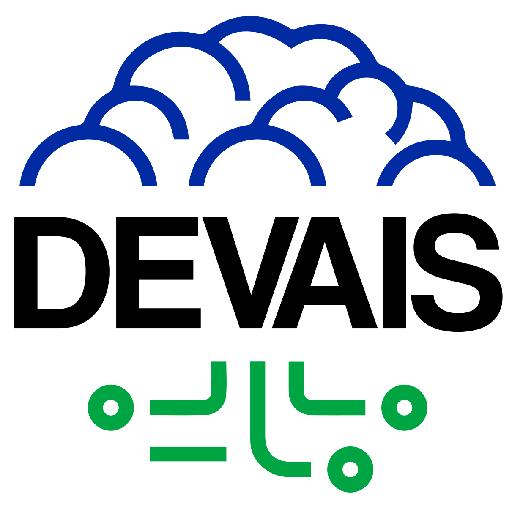 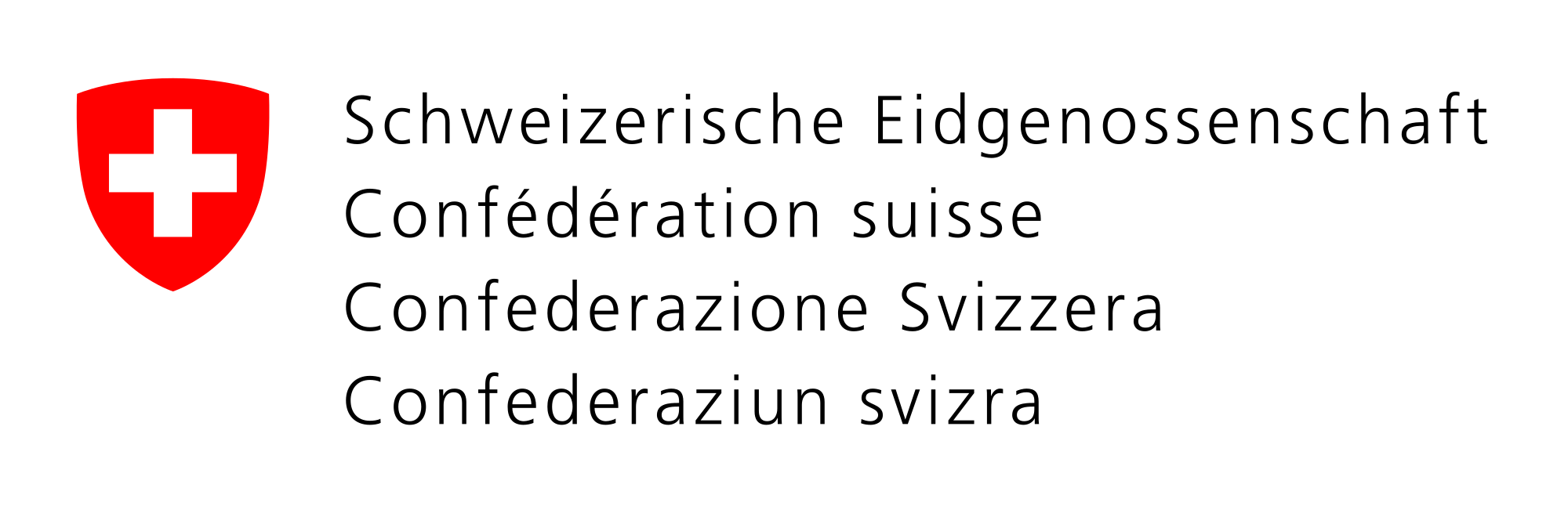 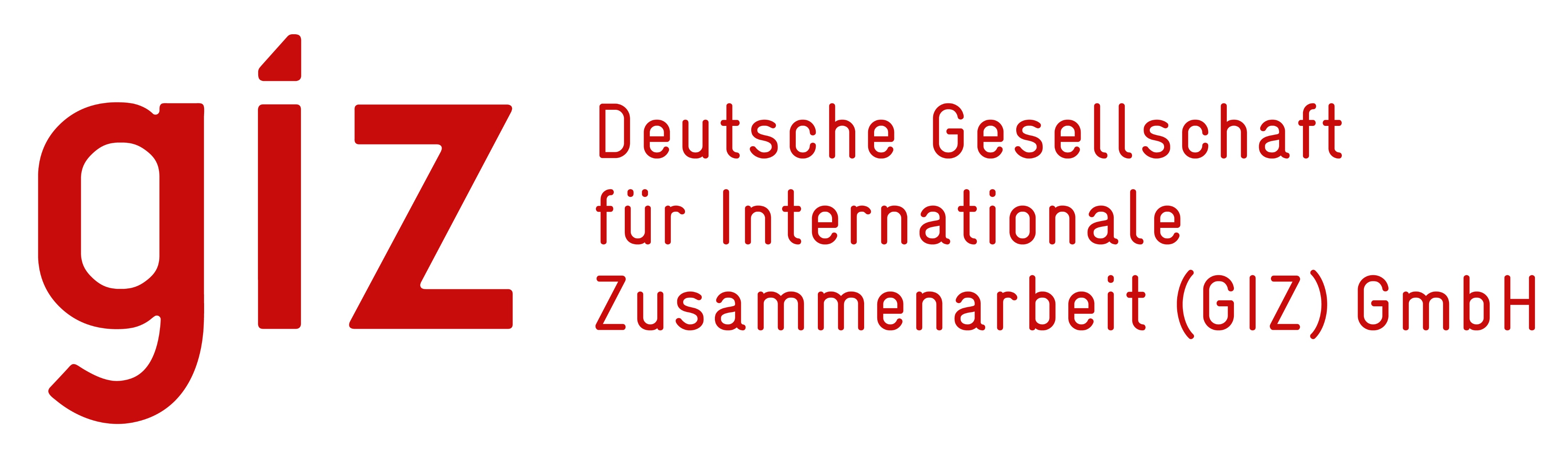 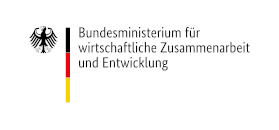